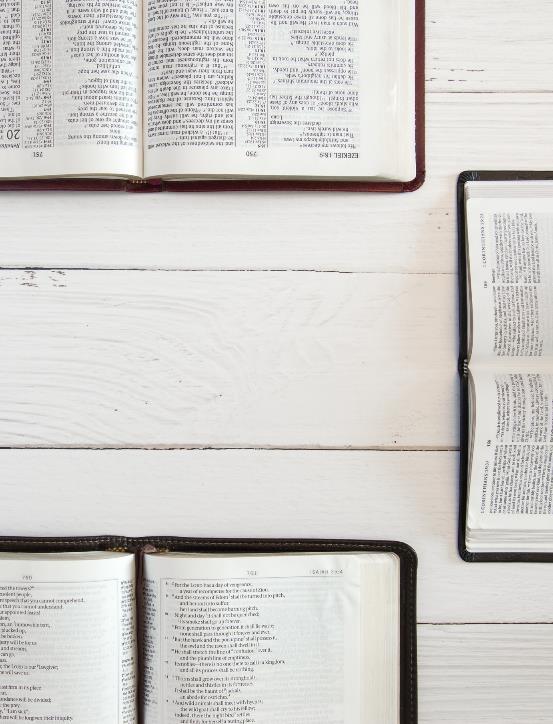 WELCOME TO
SUNDAY SCHOOL
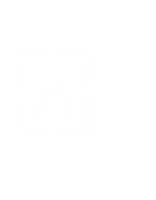 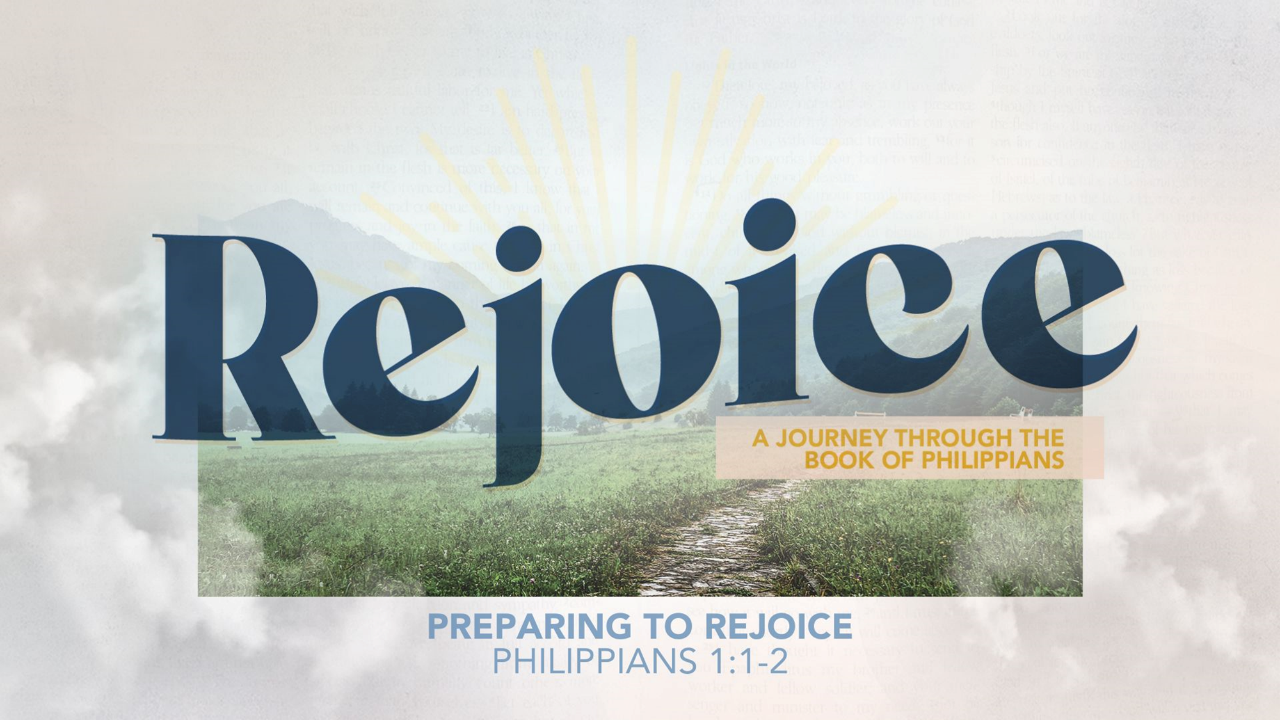 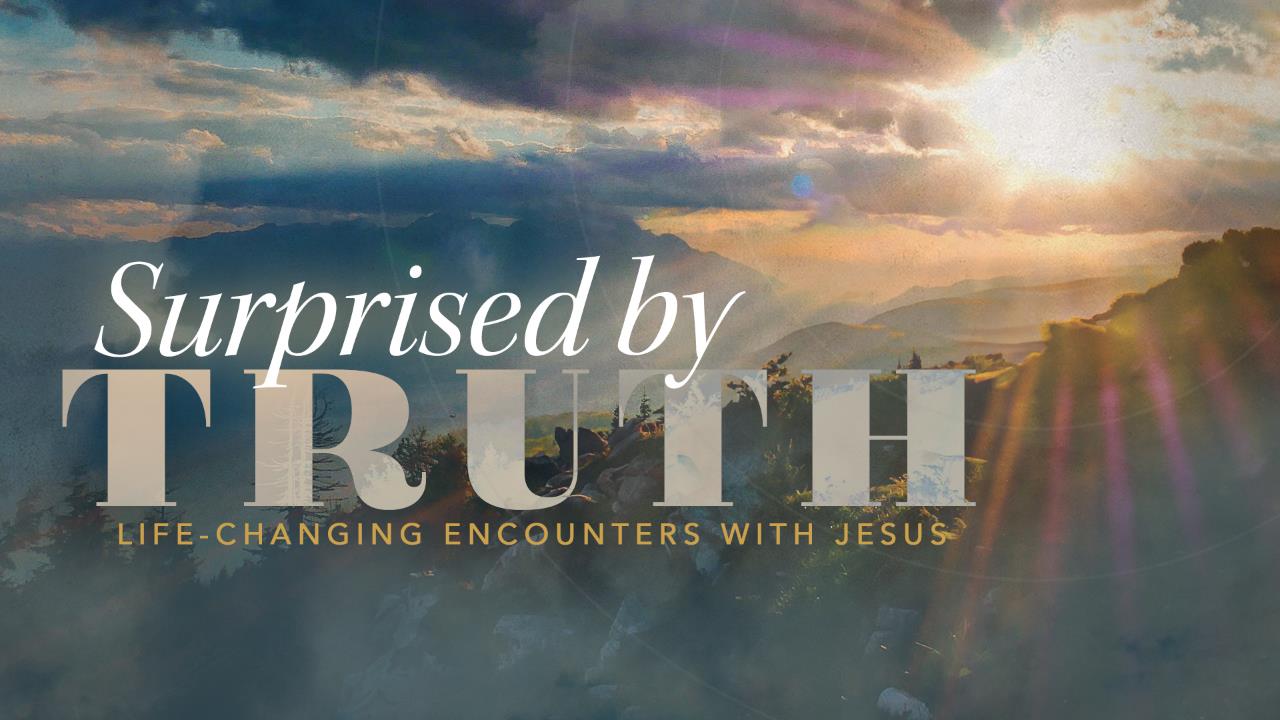 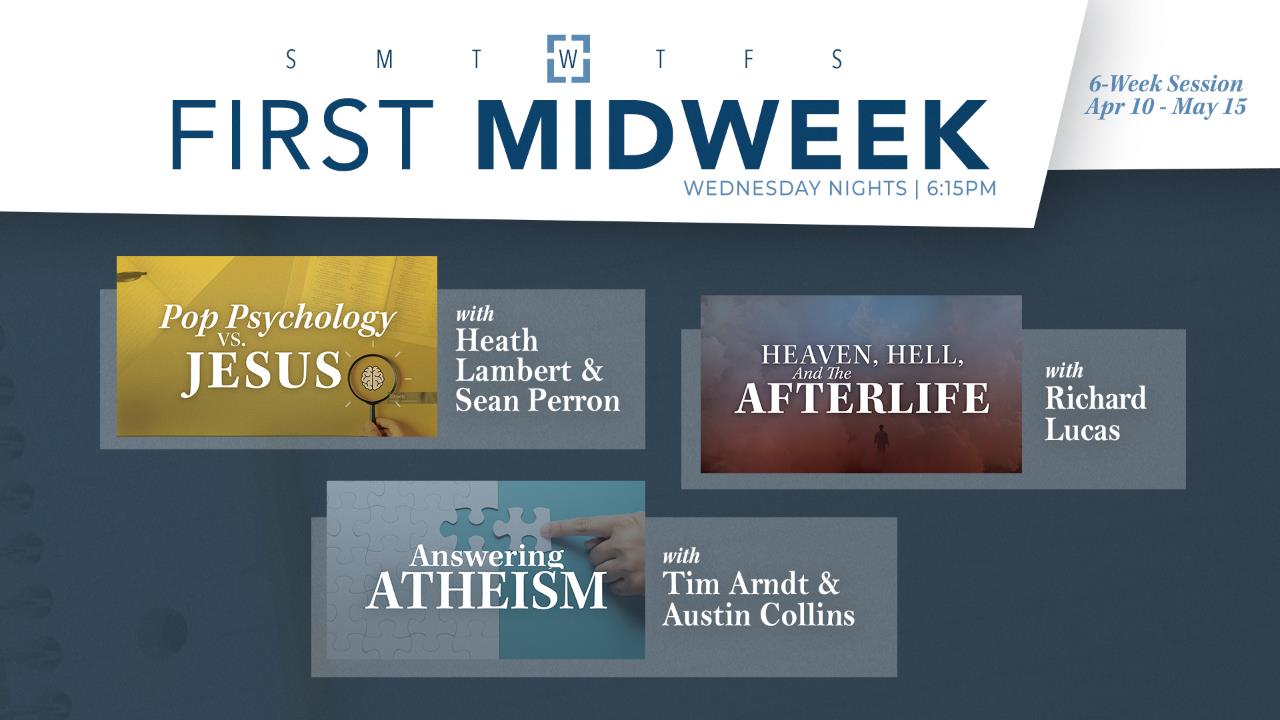 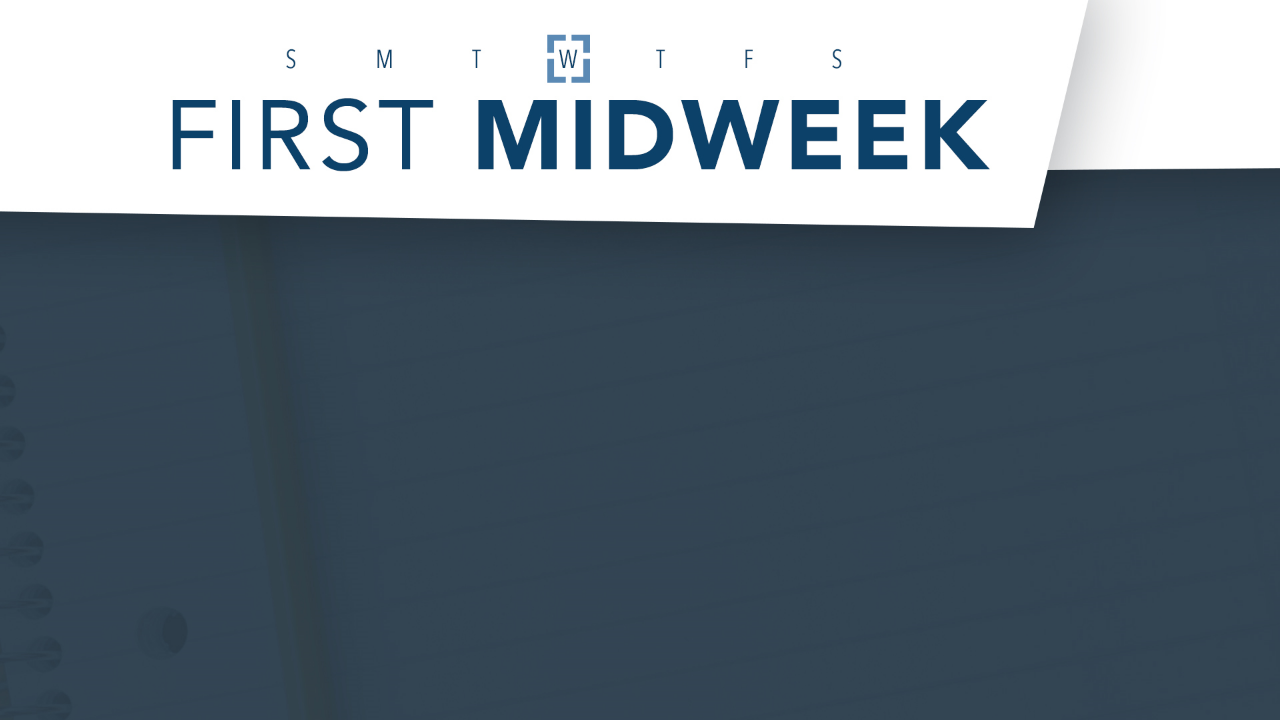 Menu for April 24
$9 per person and $30 max per immediate family.  Kids Meals are $5.

Entrée:		Chicken Parmesan

Kids Meal:		Corndogs

Salad:		Chef Salad with Grilled Turkey
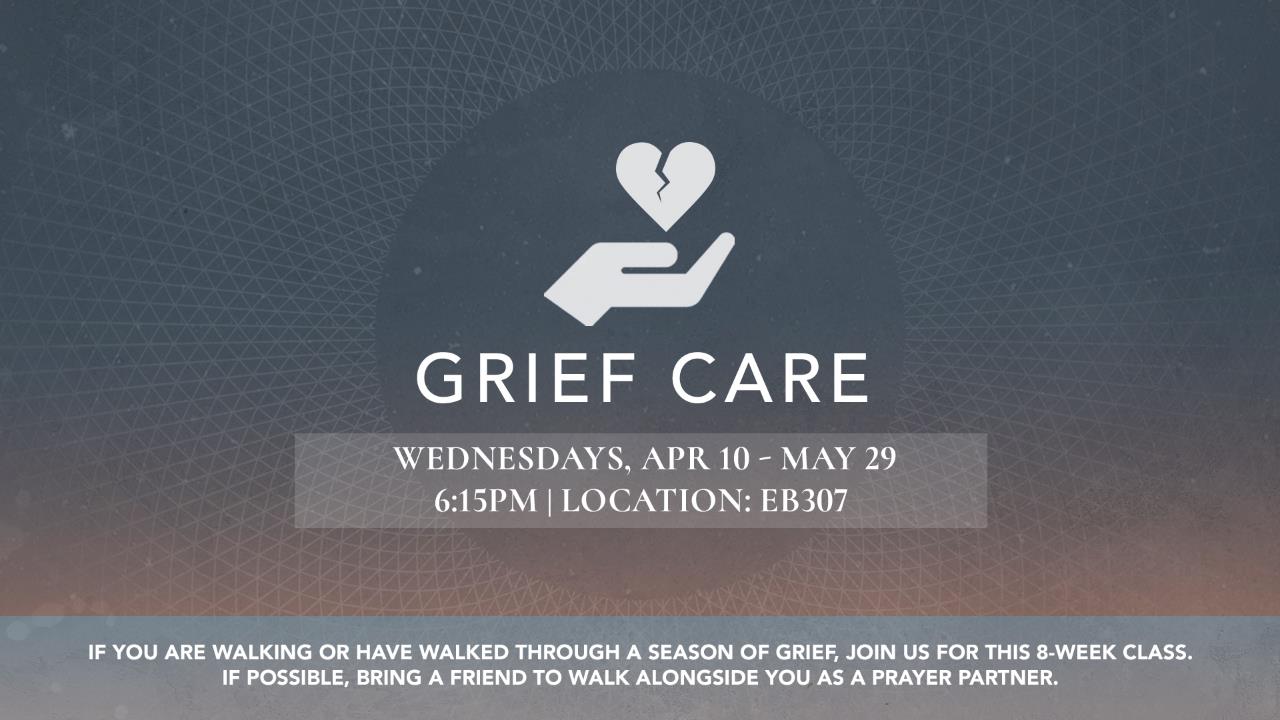 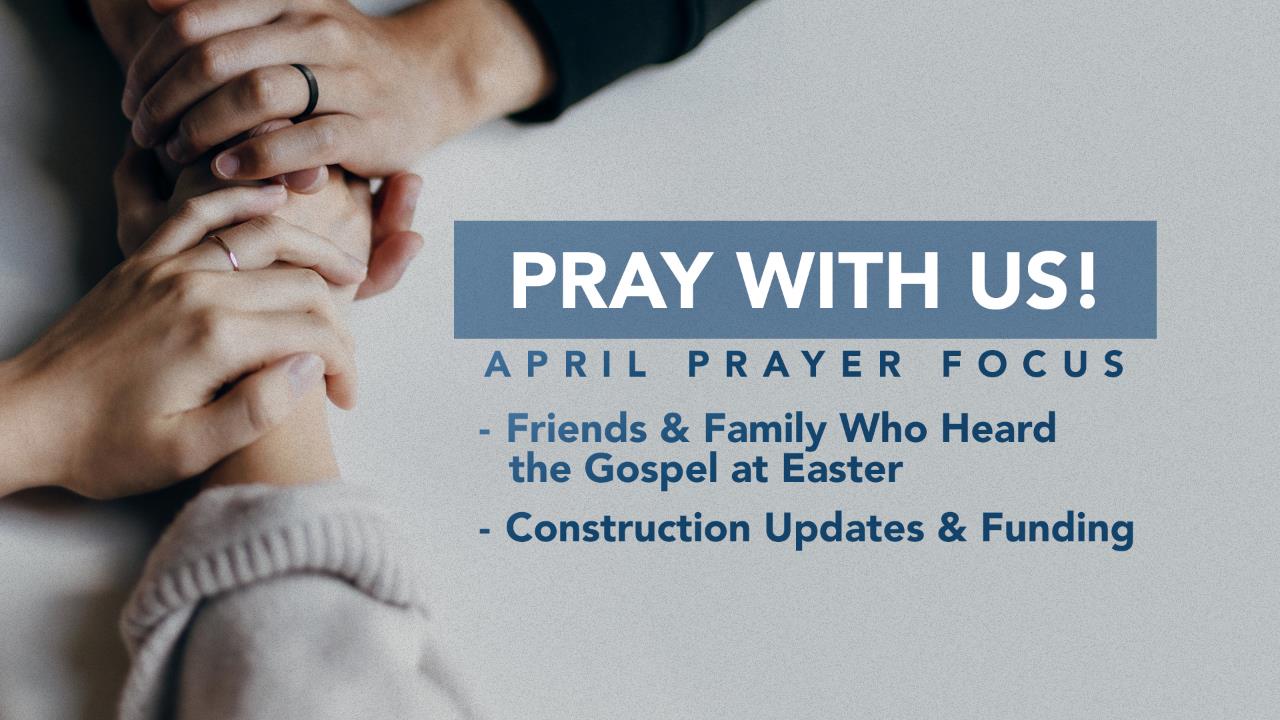 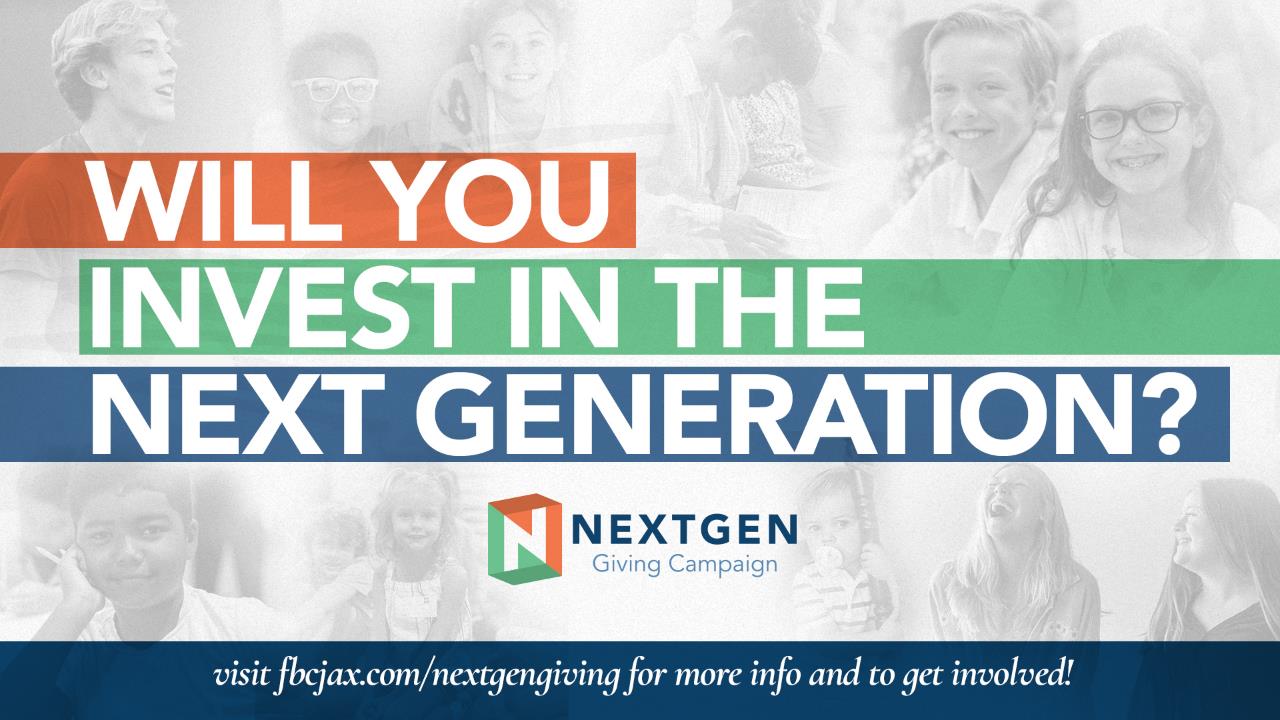 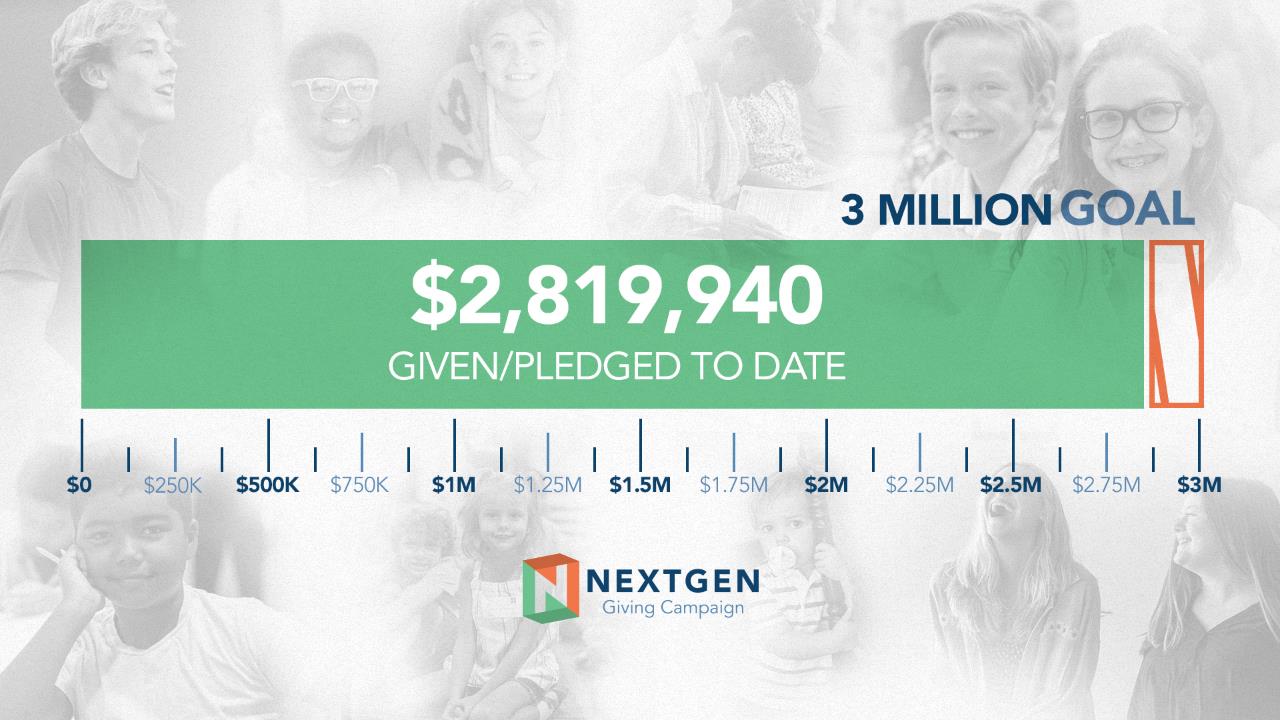 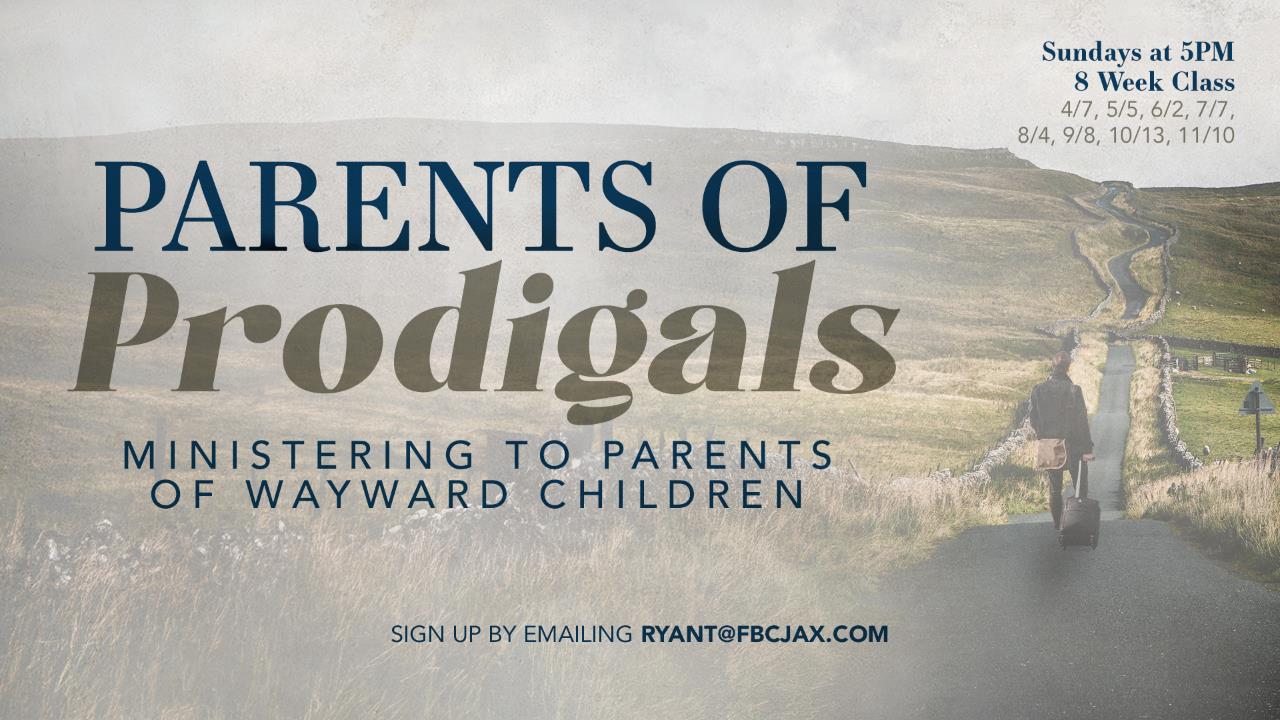 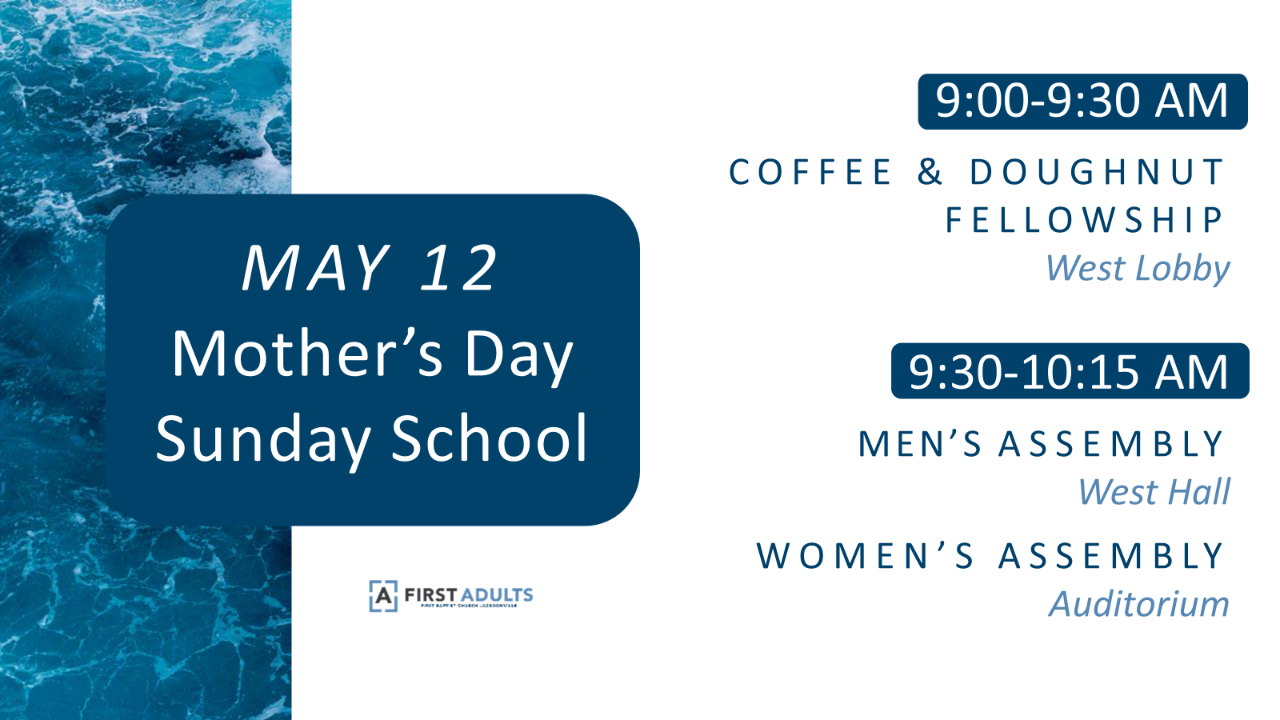 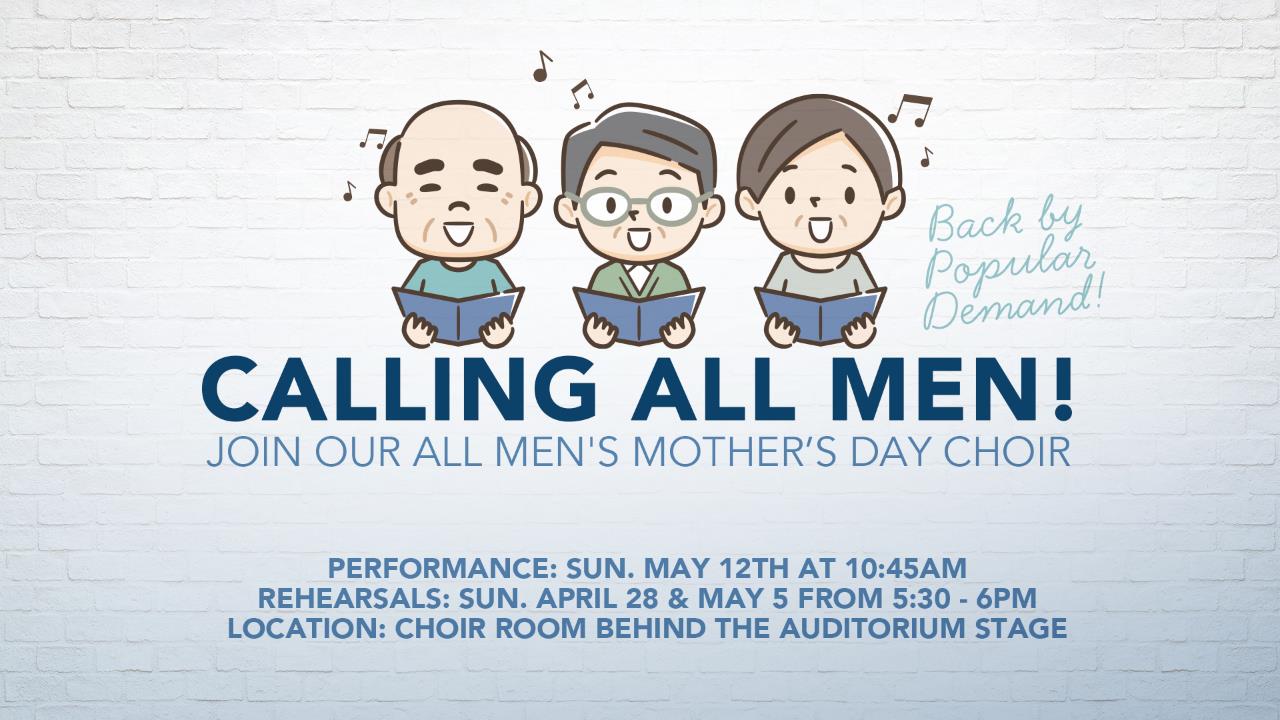 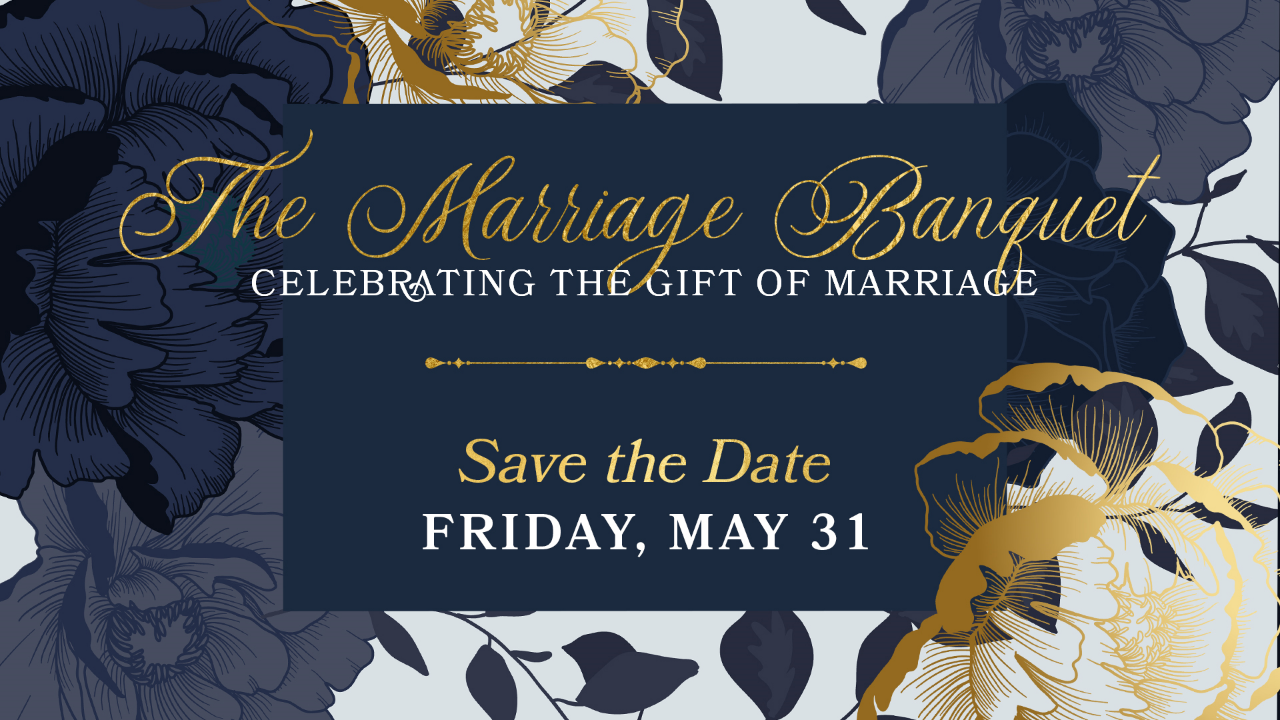 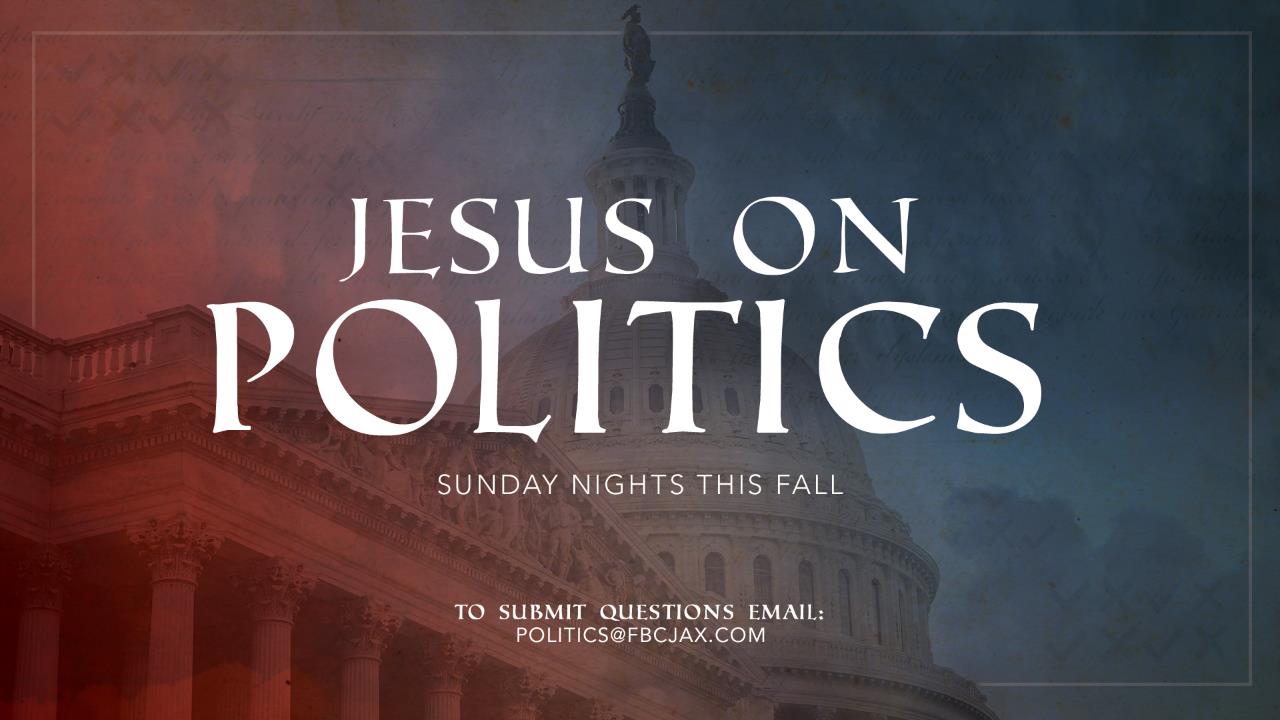 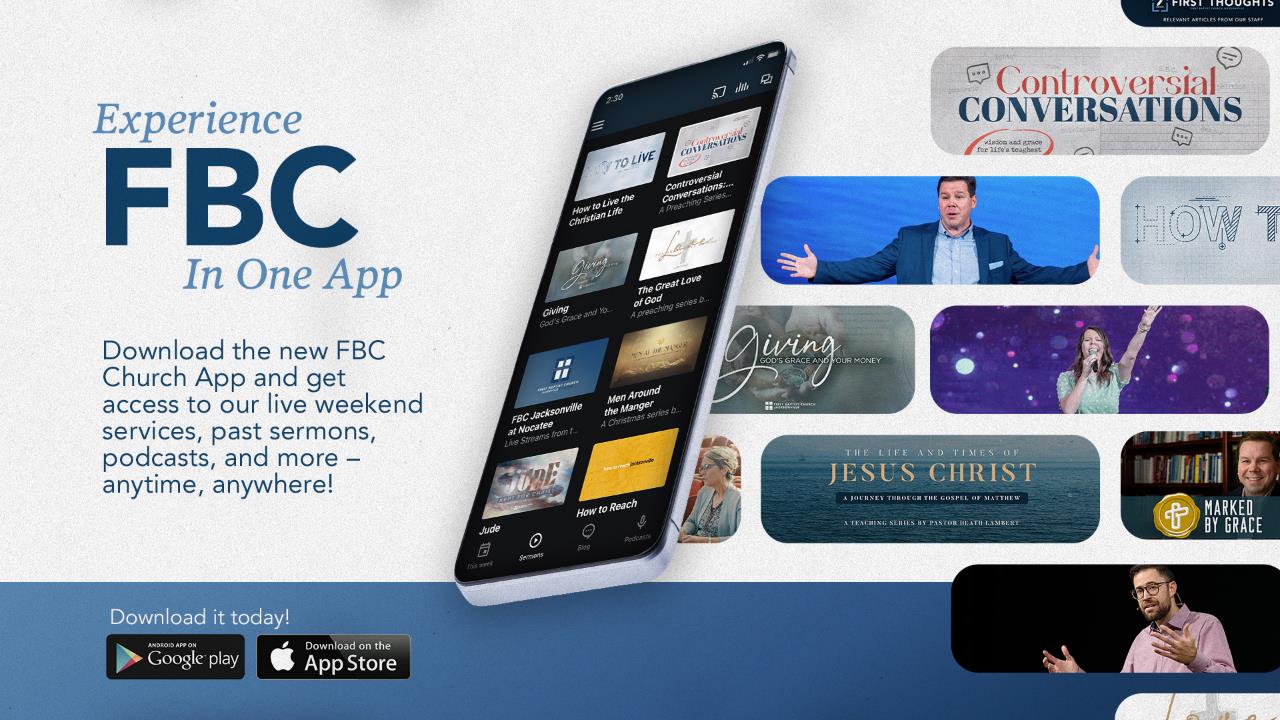 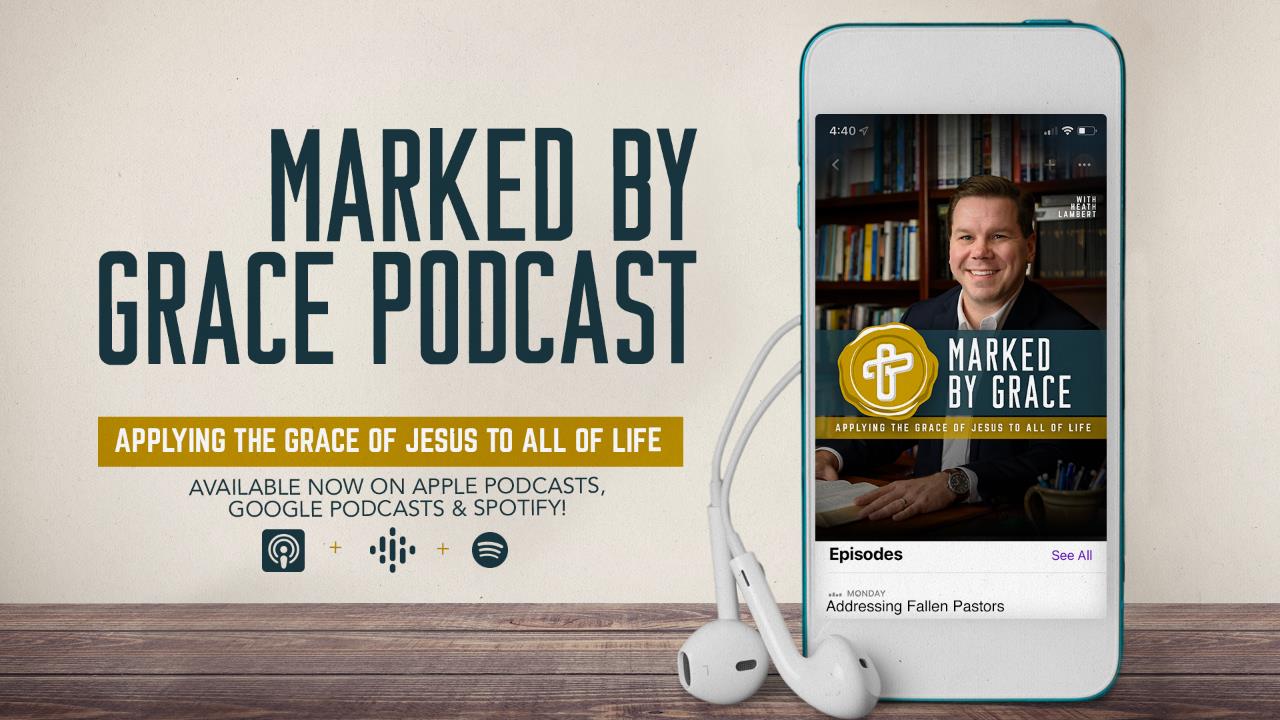 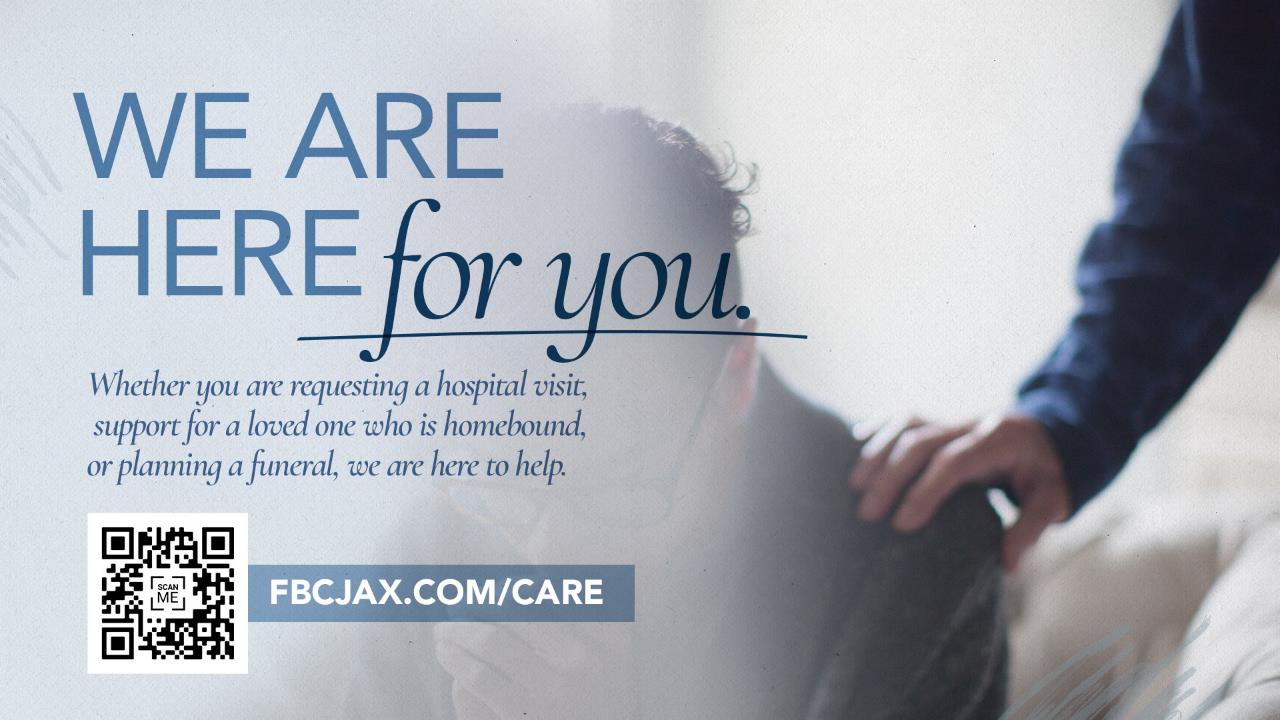 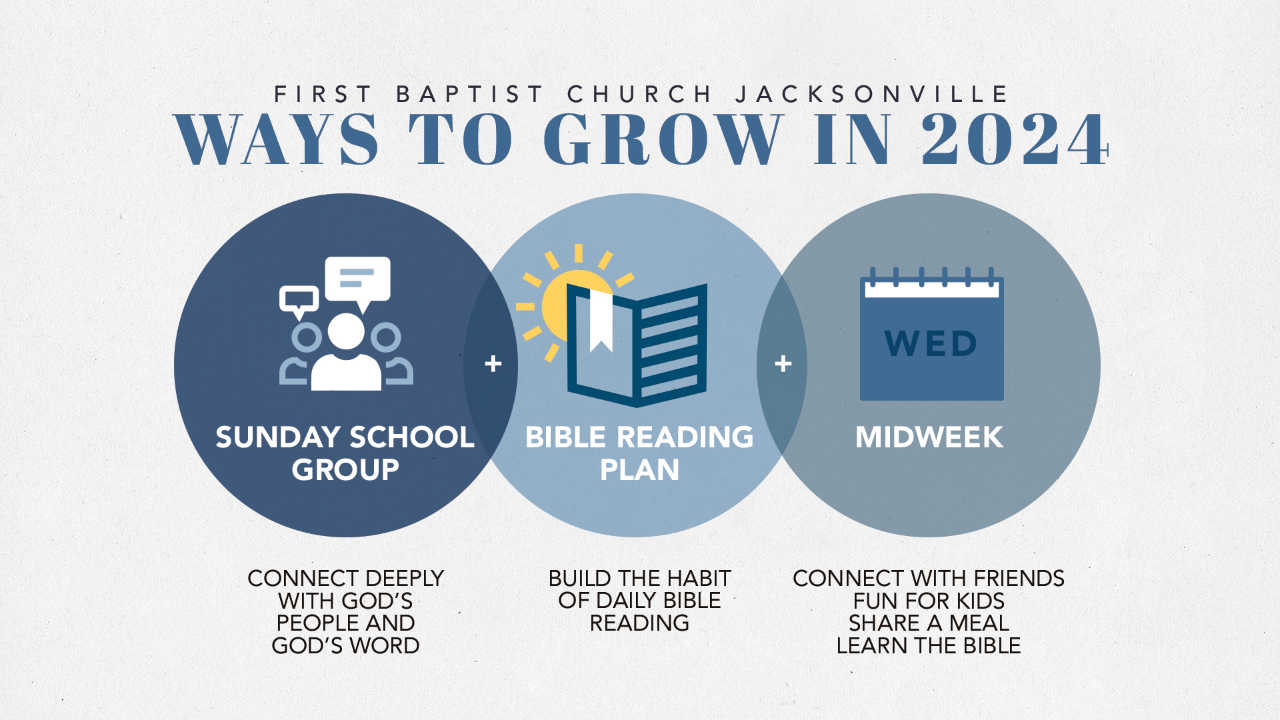 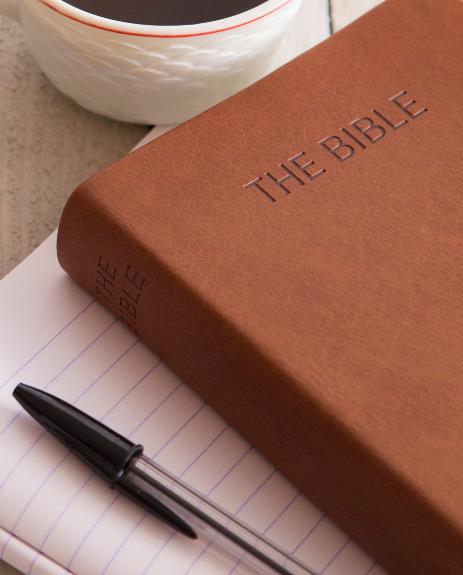 A Proposal on the
Threshing Floor

Ruth 3

April 21
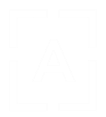 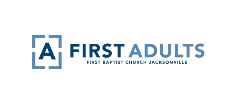